konijnenrassen
herkennen
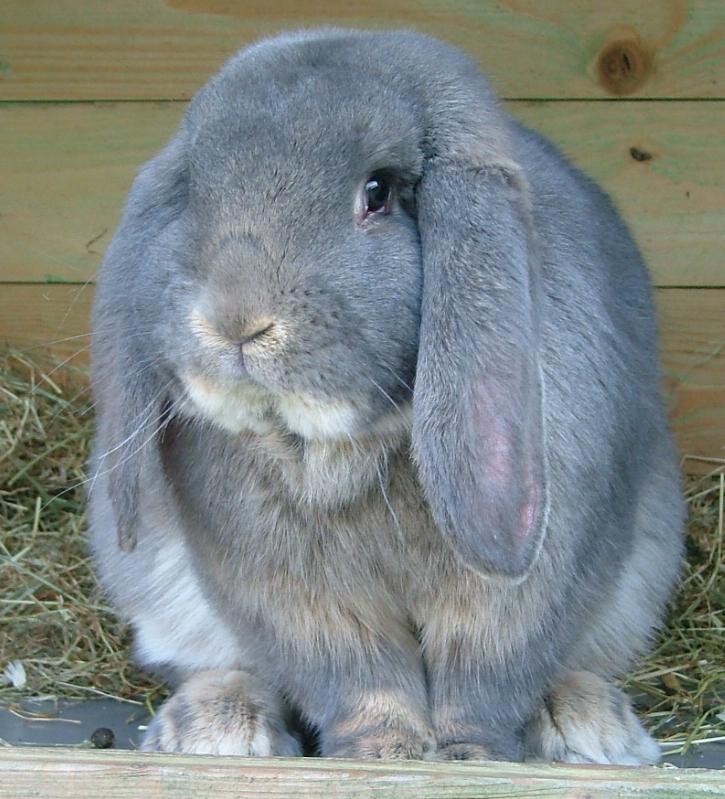 Frans hangoor
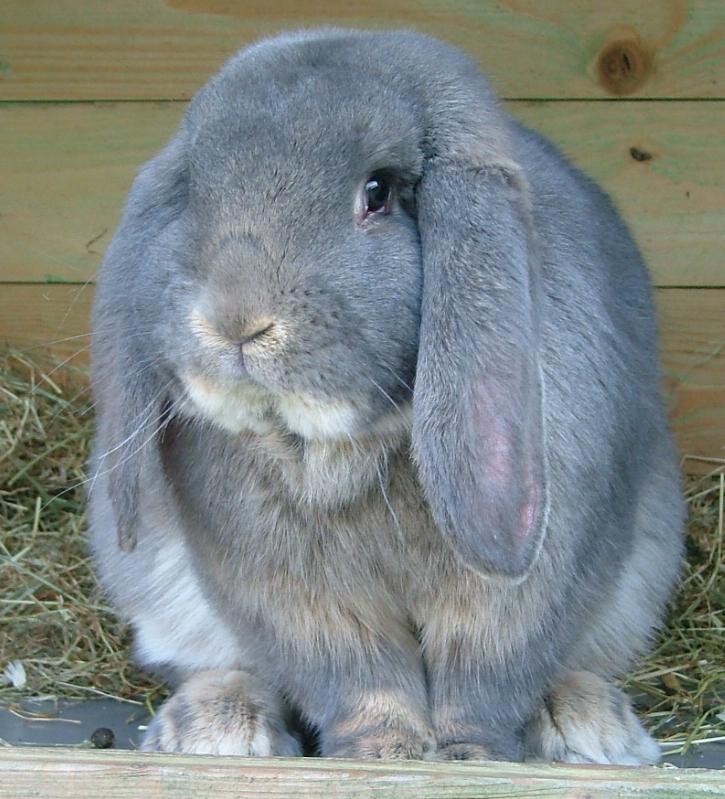 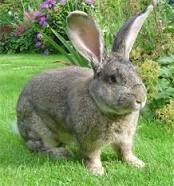 Vlaamse reus
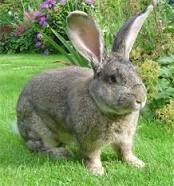 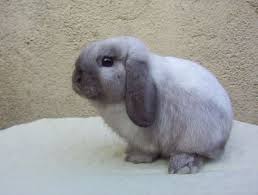 Nederlandse hangoordwerg
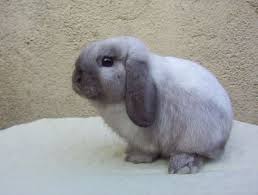 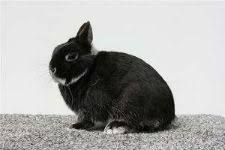 kleurdwerg
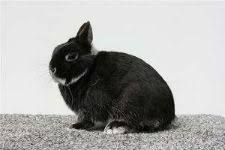 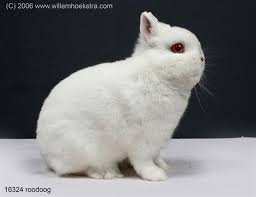 pooltje
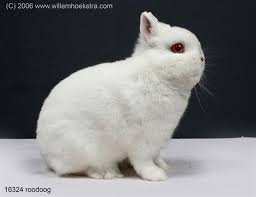 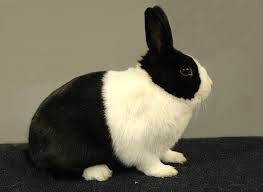 hollander
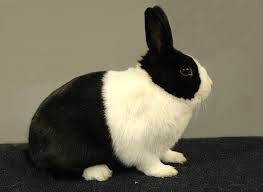 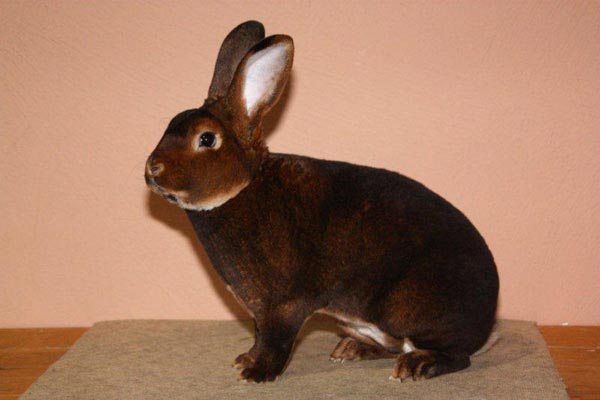 REX
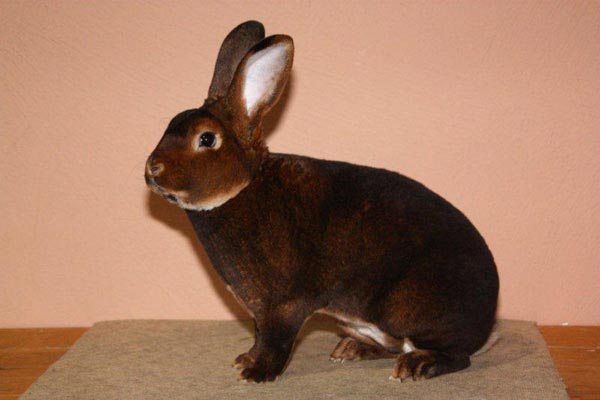 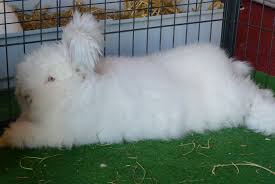 Angora
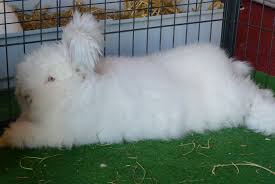 Baardkonijn/Leeuwenkop
Teddy dwerg konijn
Witte nieuwzeelander
Japanner
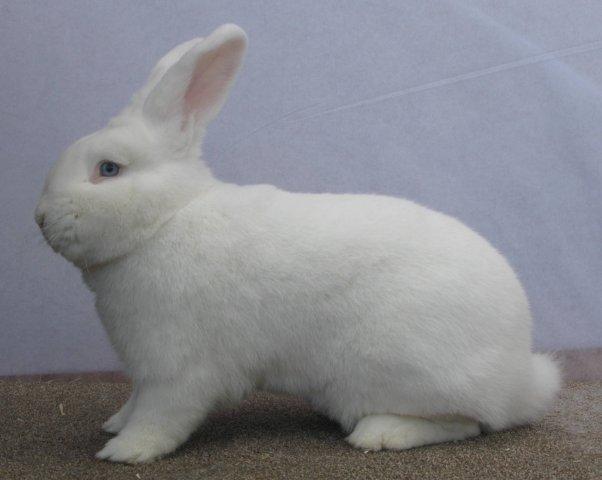 Blauw wit Wener
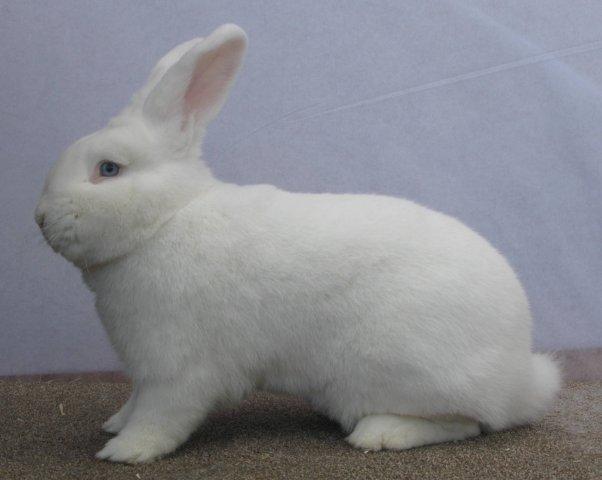 Witte van Hotot
Thiringer
Rijnlander
Papillon
Lotharinger
Belgische haas
Voskonijn